Составь и реши задачу
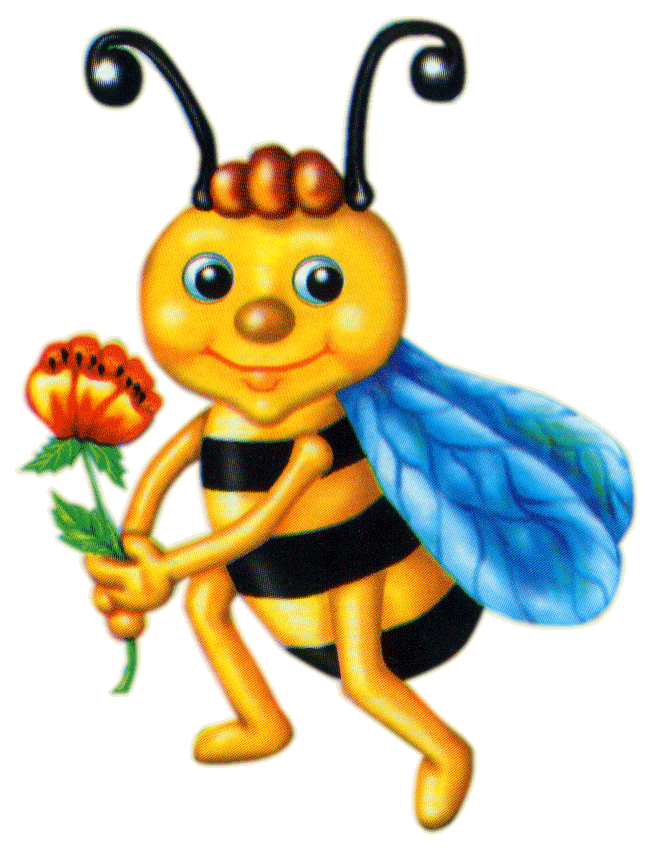 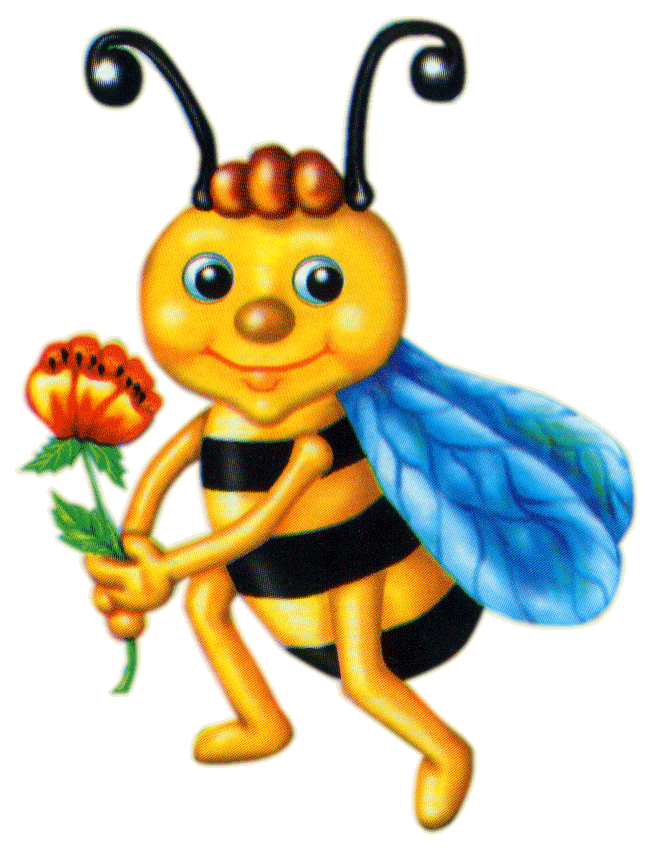 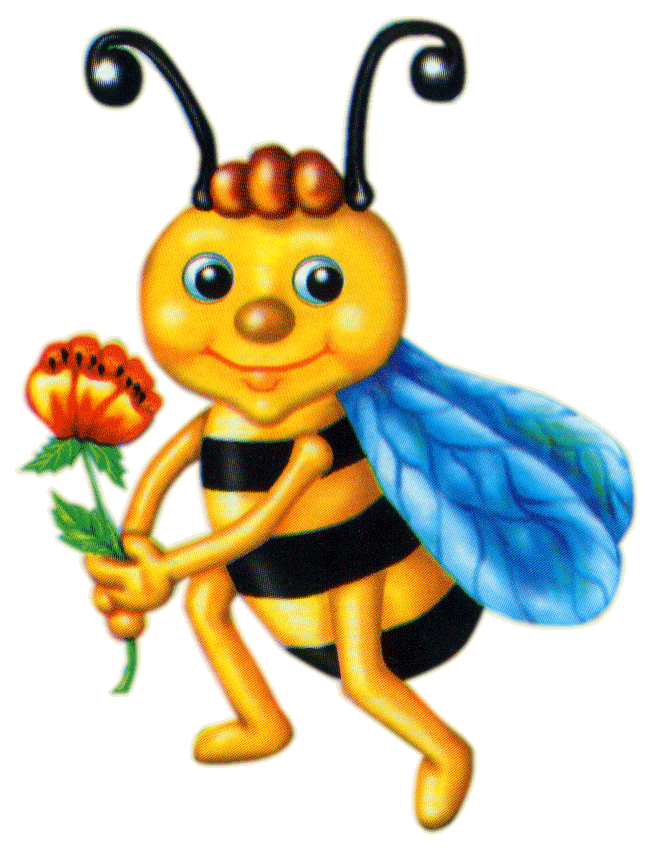 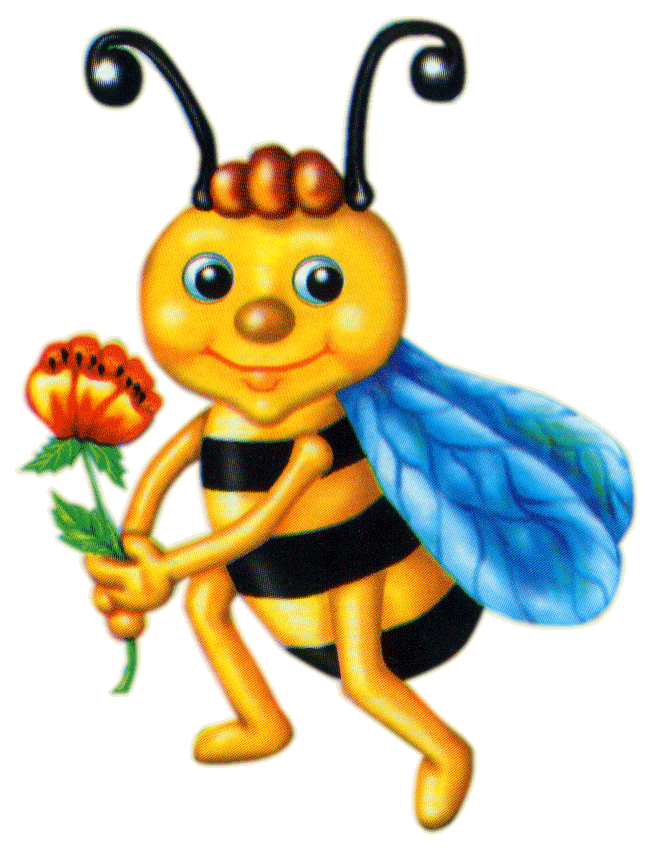 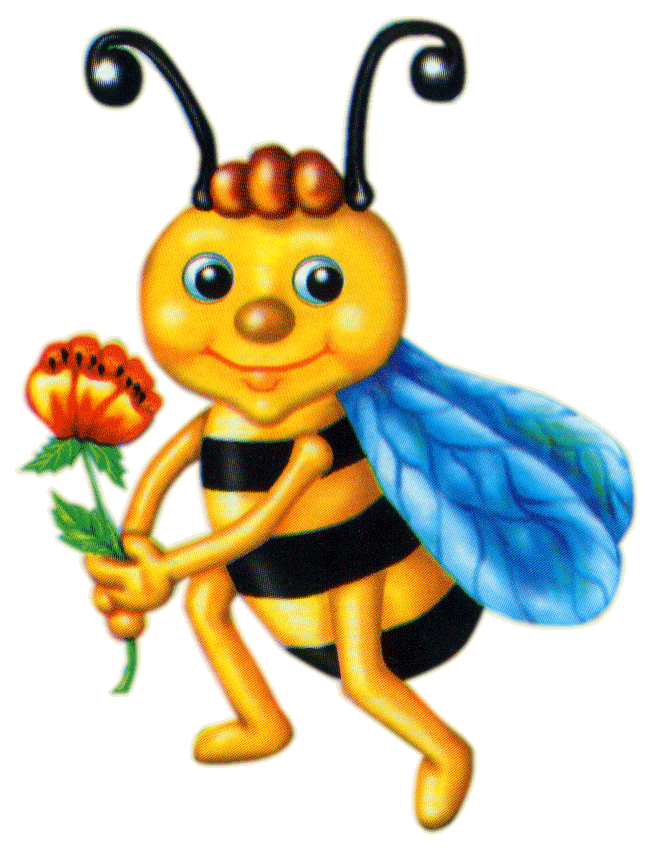 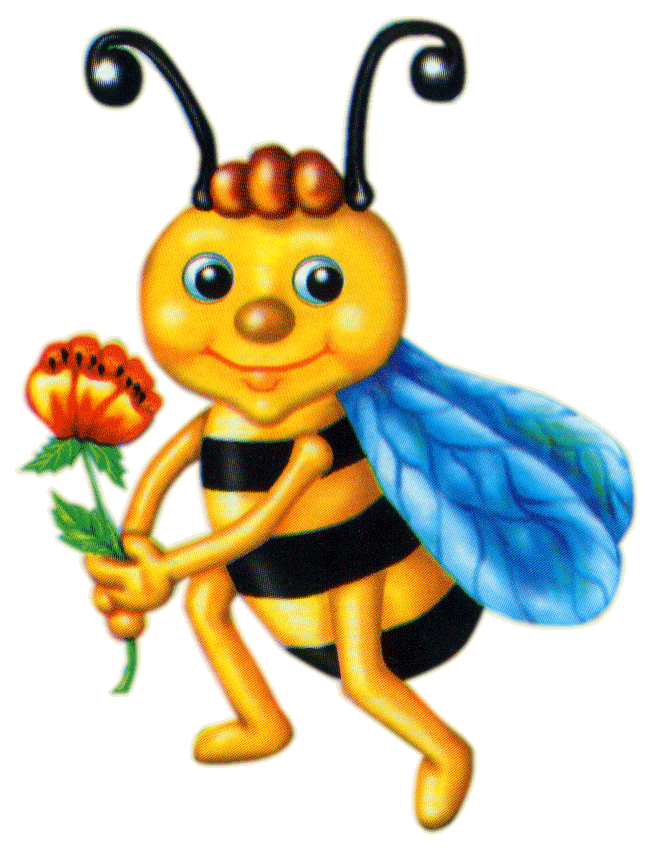 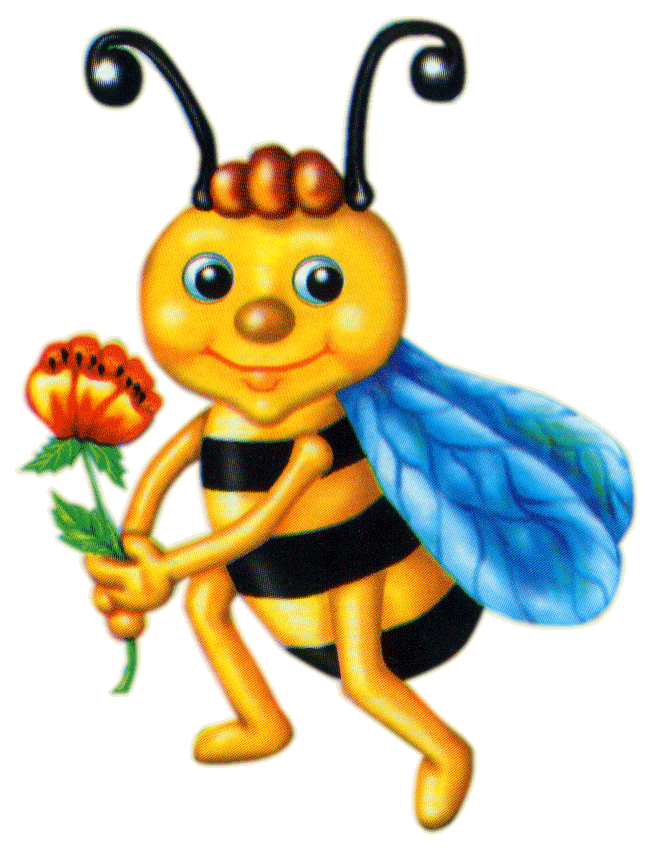 Составь слова
5   3   1   4   2
А   Б   Р   К   Ы



                           
                           2   4    1     5   3   7   6
                      Я   У   Л   Ш   Г   А   К
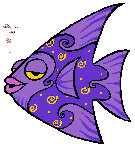 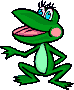 +6         -7         +4         -8       +9           +7
20
4
8
9
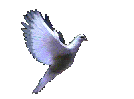 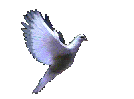 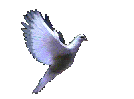 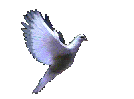 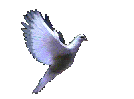 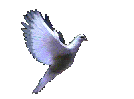 13
15
12
Помоги        найти дорогу
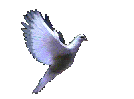 Погадай на ромашке
Этот маленький цветок
Знают все вокруг.
Если скучно он тебе
Самый лучший друг.
На уроке мы скучаем,
По ромашке мы гадаем.
Ты найдешь её секрет,
Если скажешь ей ответ.
5
8
+ 5
7
6
Молодцы!
9
Дойди до финиша
река
акула
атака
рекакулатакаллеягнёнокотабуреток
аллея
ток
ягнёнок
табурет
кот
Наряди ёлочку
3+9
5+7
7+7
8+3
6+8
4+9